Пластилинография – как средство развития творческих способностей детей и развития мелкой моторики.
Пластилинография
Пластилинография – это нетрадиционная техника лепки, которая выражается в «рисовании» пластилином более или менее выпуклых по объему (барельефных) изображений на горизонтальной поверхности.
Цель – развитие мелкой моторики у детей раннего возраста, через обучение нетрадиционной  технике лепки – пластилинографии.
     Задачи:
Способствовать развитию изобразительных навыков;
Формировать  пространственные представления у детей;
Обучать элементарным трудовым навыкам;
Развивать у детей эстетическое, композиционное, пространственное восприятие;
Формировать у детей сенсорные навыки;
Воспитывать усидчивость, аккуратность, терпение;
Воспитывать навыки аккуратного обращения с пластилином.
Развитие речи
Внимание, память, мышление
Изобразительная деятельность
Развитие сенсорной координации
Пластилинография
Художественная литература
Развитие мелкой моторики
Ознакомление с окружающим миром
Экологическое воспитание
Приемы рисования пластилином
Сплющивание
Расплющивание
Намазывание
Налепливание
Прижимание
Придавливание
Примазывание
Размазывание
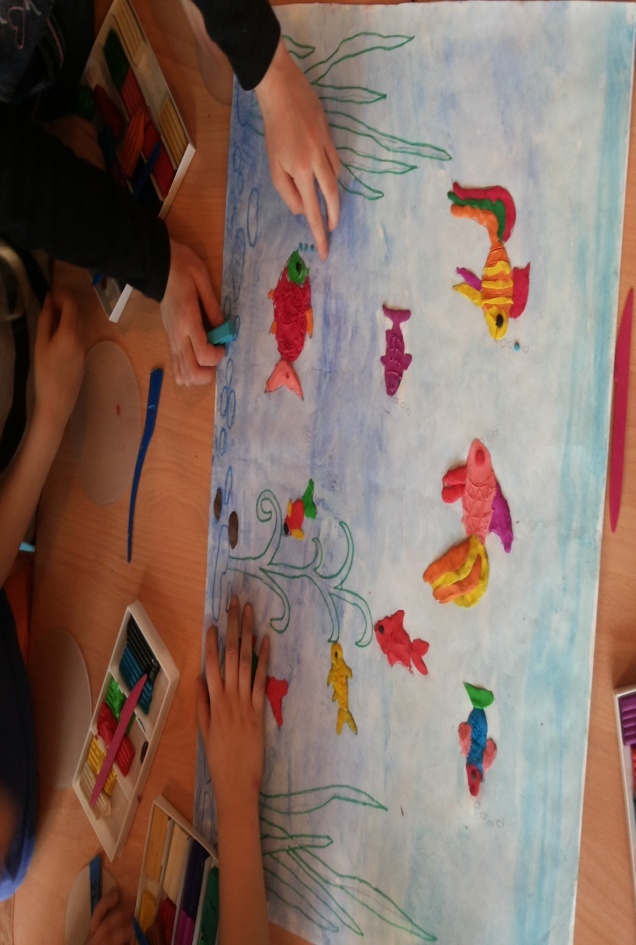 Коллективная работа
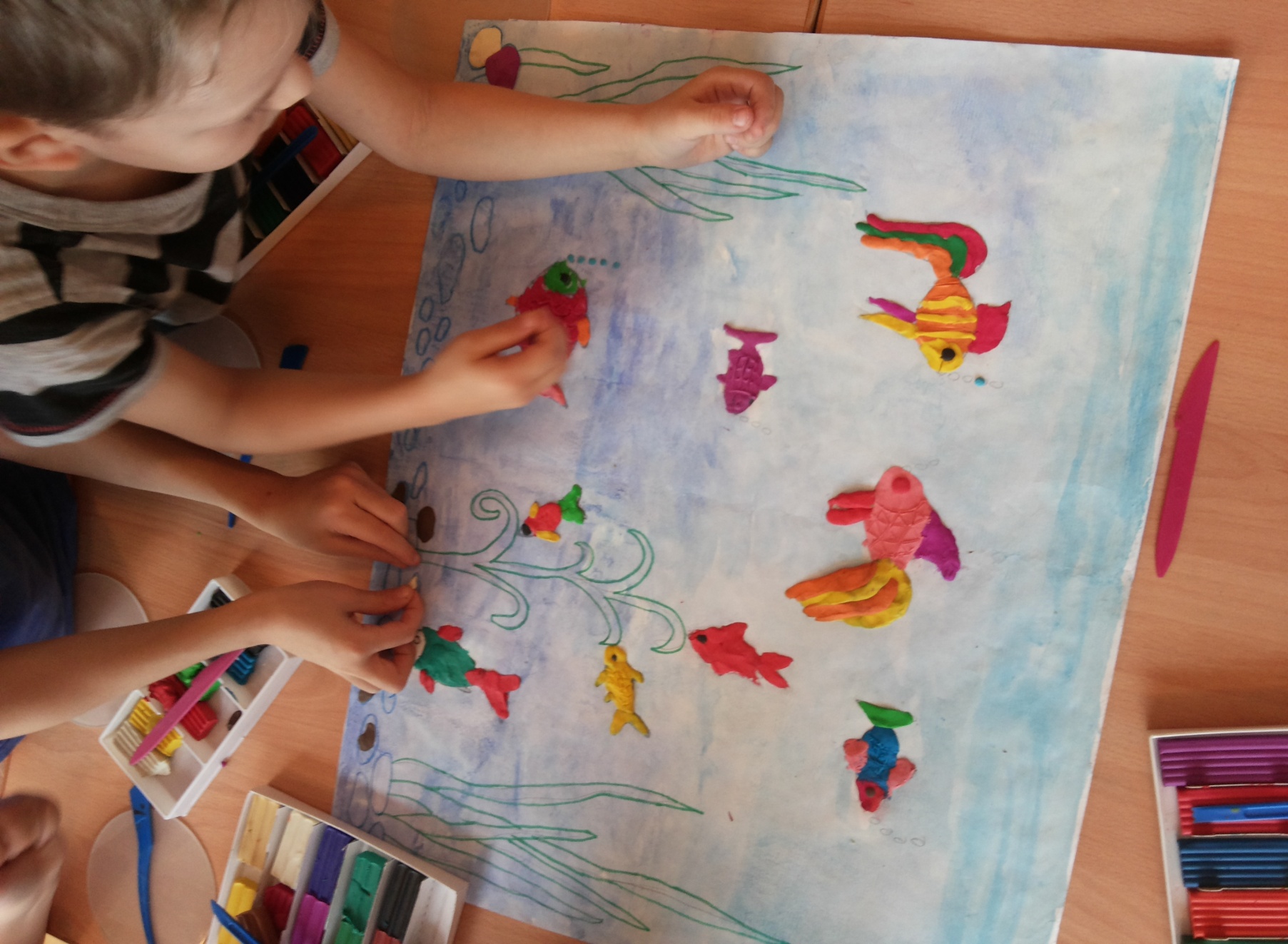 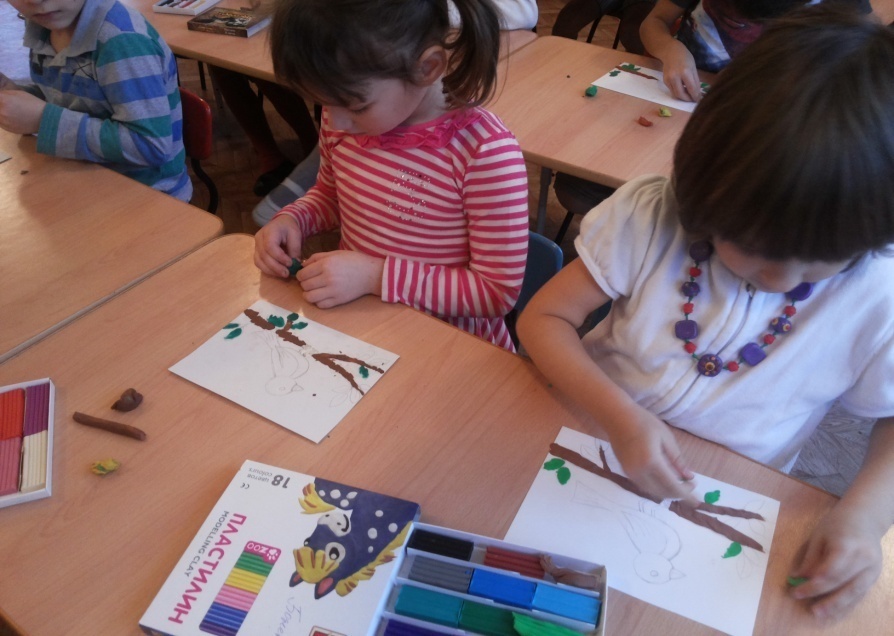 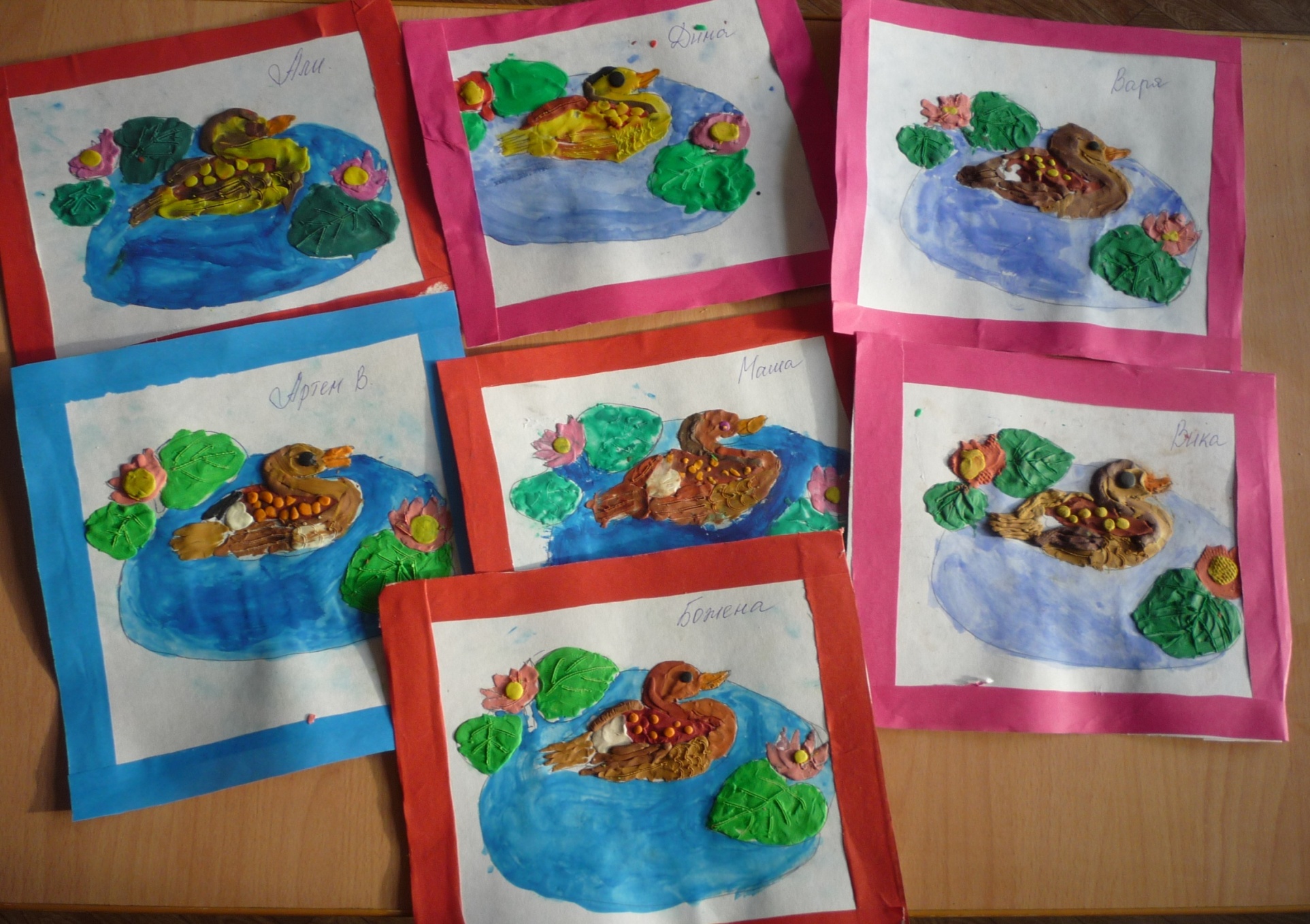 Работа с родителями
План занимательных дел кружка «Рисование пластилином» по реализации данного проекта (2012- 2013г).